“NIVELES DE COMPRENSIÓN DE LA BIBLIA”
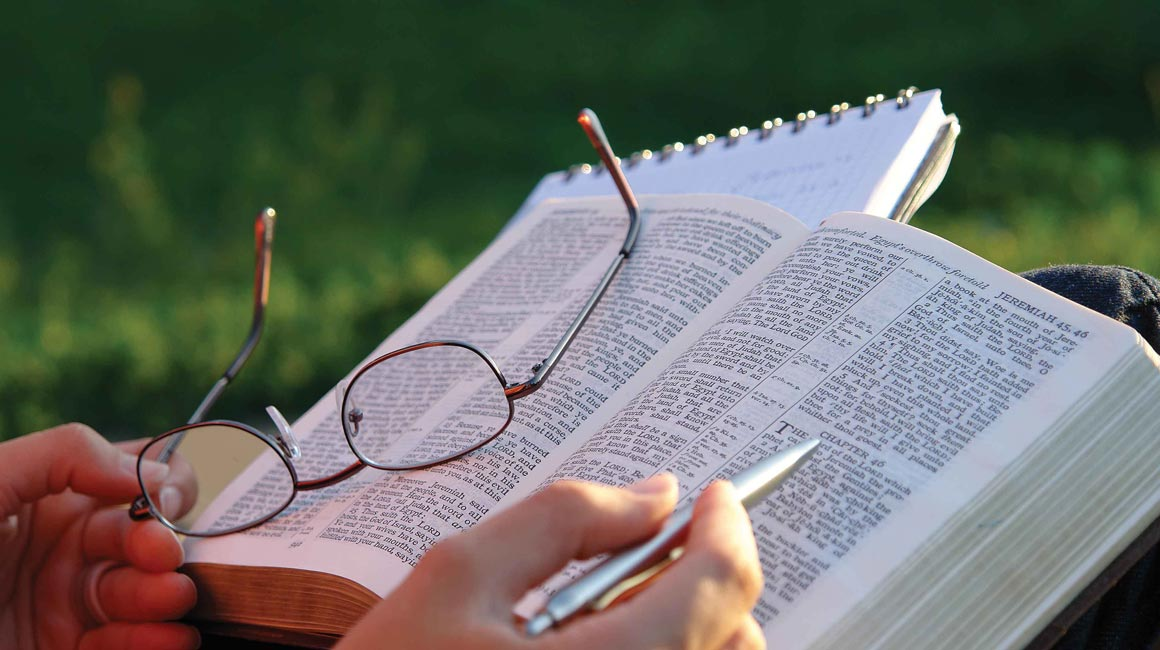 ESCUELA SABÁTICA
IGLESIA ADVENTISTA DEL 7° DÍA
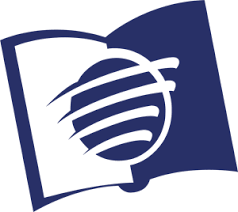 SERVICIO DE CANTO
#268 “PUEDO OÍR TU VOZ LLAMANDO”, #275 “HUMILDE ORACIÓN”
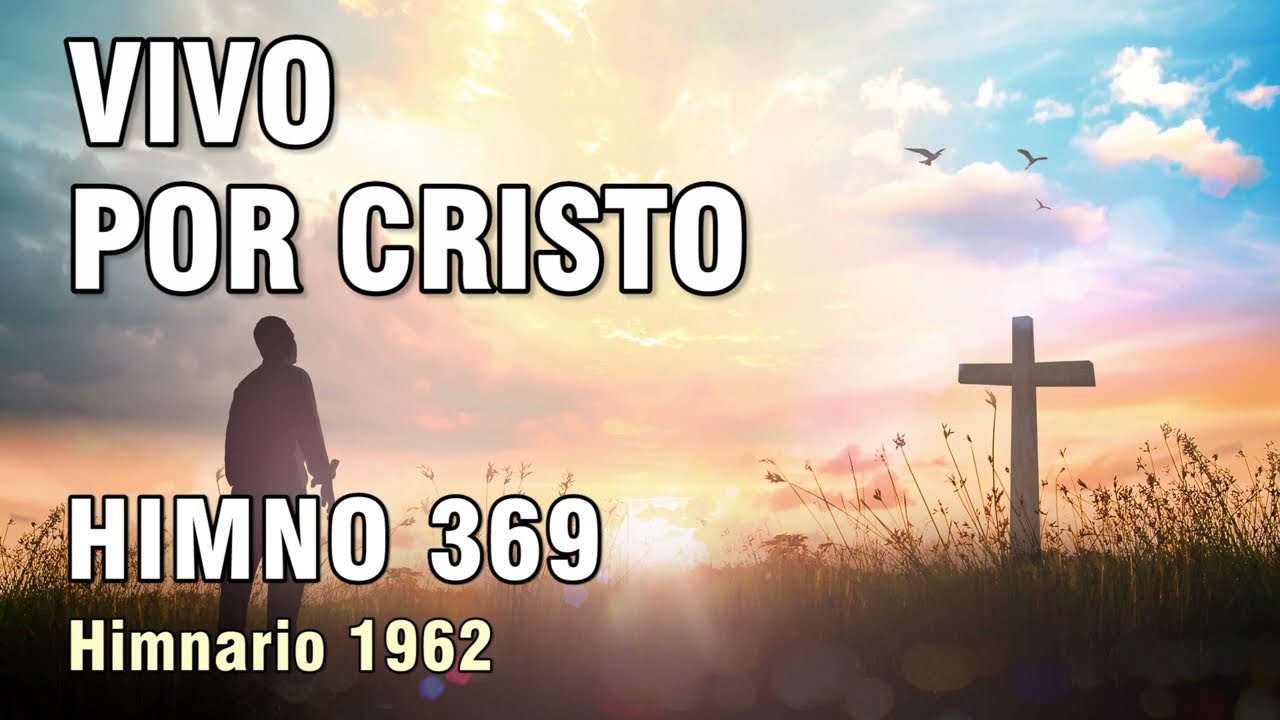 266
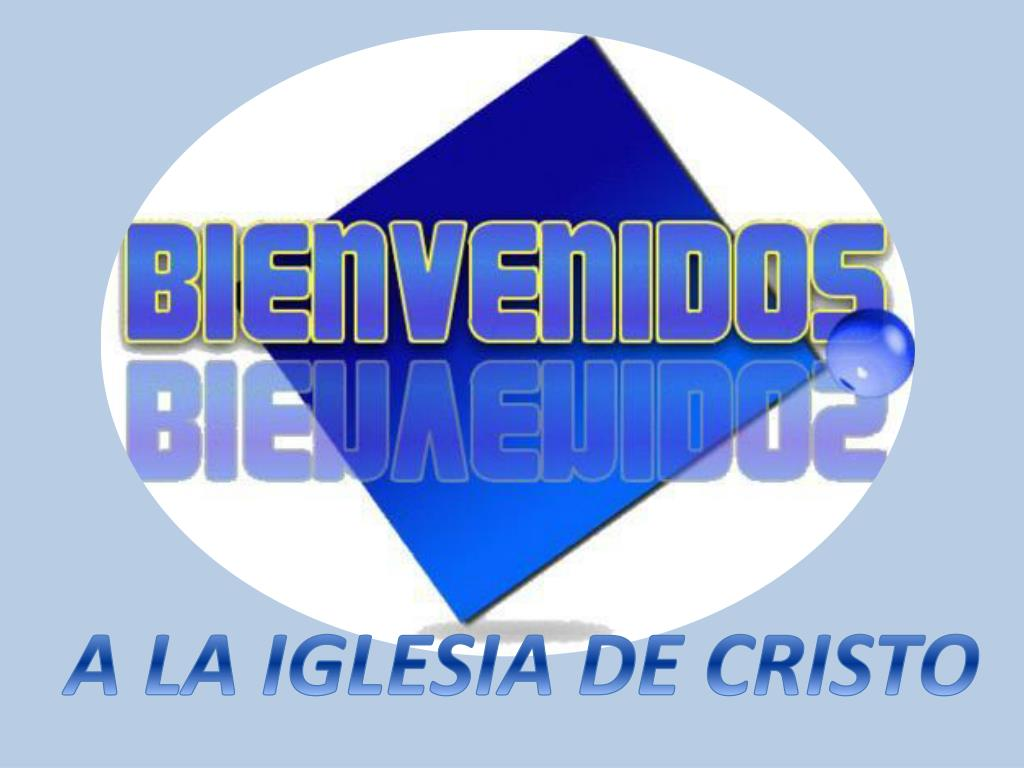 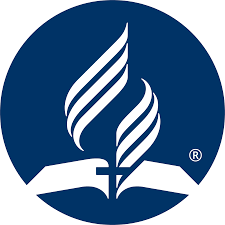 A NUESTRA IGLESIA
PROPÓSITO
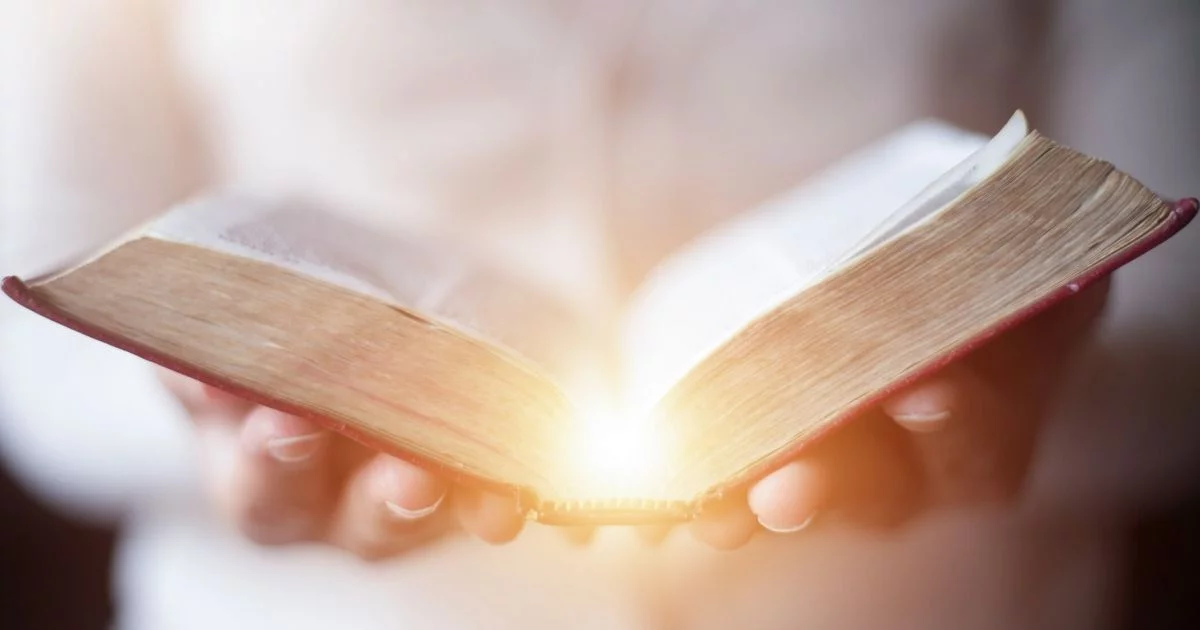 COMPRENDER QUE ES NUESTRO PRIVILEGIO ESTUDIAR LAS SAGRADAS ESCRITURAS Y MEJORAR NUESTRO NIVEL DE COMPRENSIÓN DE ELLA BAJO LA DIRECCIÓN DEL
 ESPÍRITU SANTO.
ORACIÓN DE RODILLAS
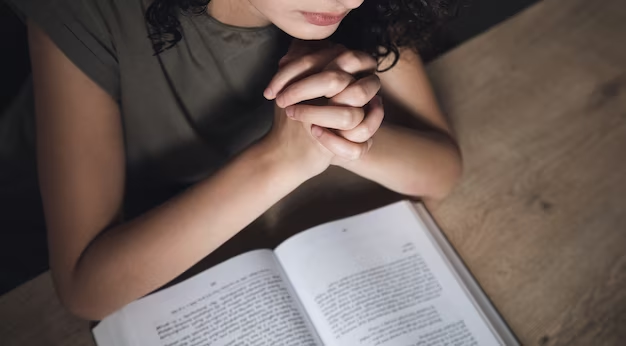 La importancia de la oración, para comprender mejor la Palabra de Dios. “Nunca debe estudiarse la Biblia sin oración. Sólo 
el Espíritu Santo puede hacernos sentir la importancia de aquellas cosas fáciles de comprender, o prevenirnos de torcer 
verdades difíciles de comprender
LECTURA BÍBLICA
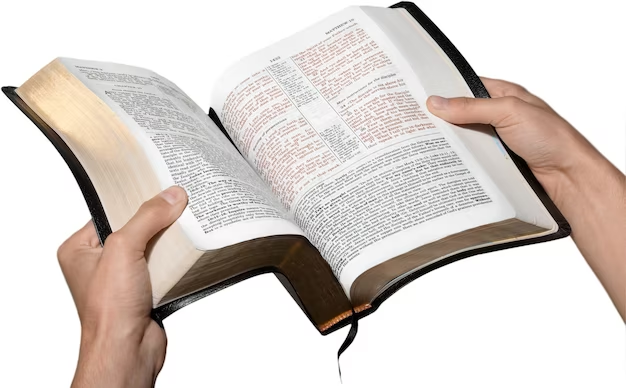 BUSQUEMOS EN NUESTRAS BIBLIAS 2 PEDRO 3:18
INTRODUCCIÓN
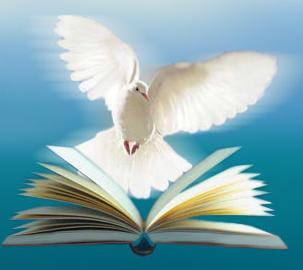 En este día especial, repasaremos el proceso dinámico en que adquirimos el conocimiento de Dios y por medio del Espíritu 
Santo lo asimilamos y ponemos en práctica. El mayor deseo de nuestro Dios es revelarse al hombre y que este llegue a 
conocerlo y acepte la salvación ofrecida en Jesús. 
Para ello nos ha dejado las Sagradas Escrituras.
1.  NIVEL INFORMATIVO
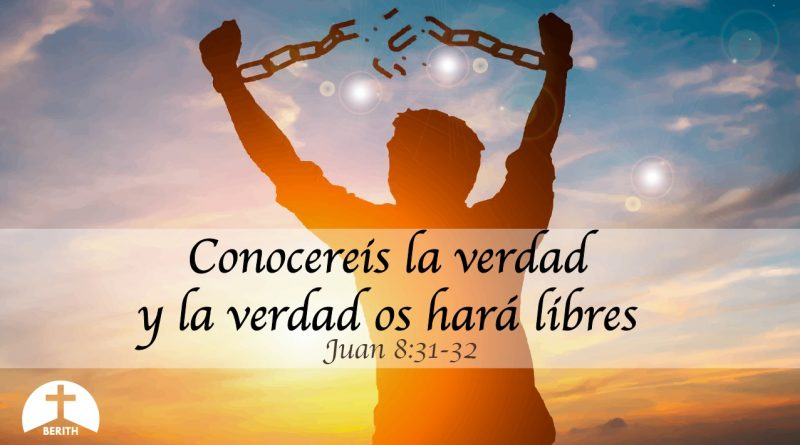 Nuestro Dios nos ha dado diferentes capacidades. Una de ellas que nos distinguen de los otros seres creados, es la capacidad 
de pensar, de razonar, por eso el llamado de Jesús es “Y conoceréis la verdad y la verdad os hará libres” Juan 8:32 El proceso 
de conocer a Dios comienza en obtener información de Él, un conocimiento adecuado nos llevará a conclusiones correctas. 
Por tal motivo debemos invertir tiempo en leer las Sagradas Escrituras.
HIMNO DE ALABANZA
#204 “OH, CANTÁDMELAS OTRA VEZ”
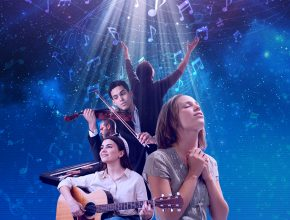 2. NIVEL DE COMPRENSION
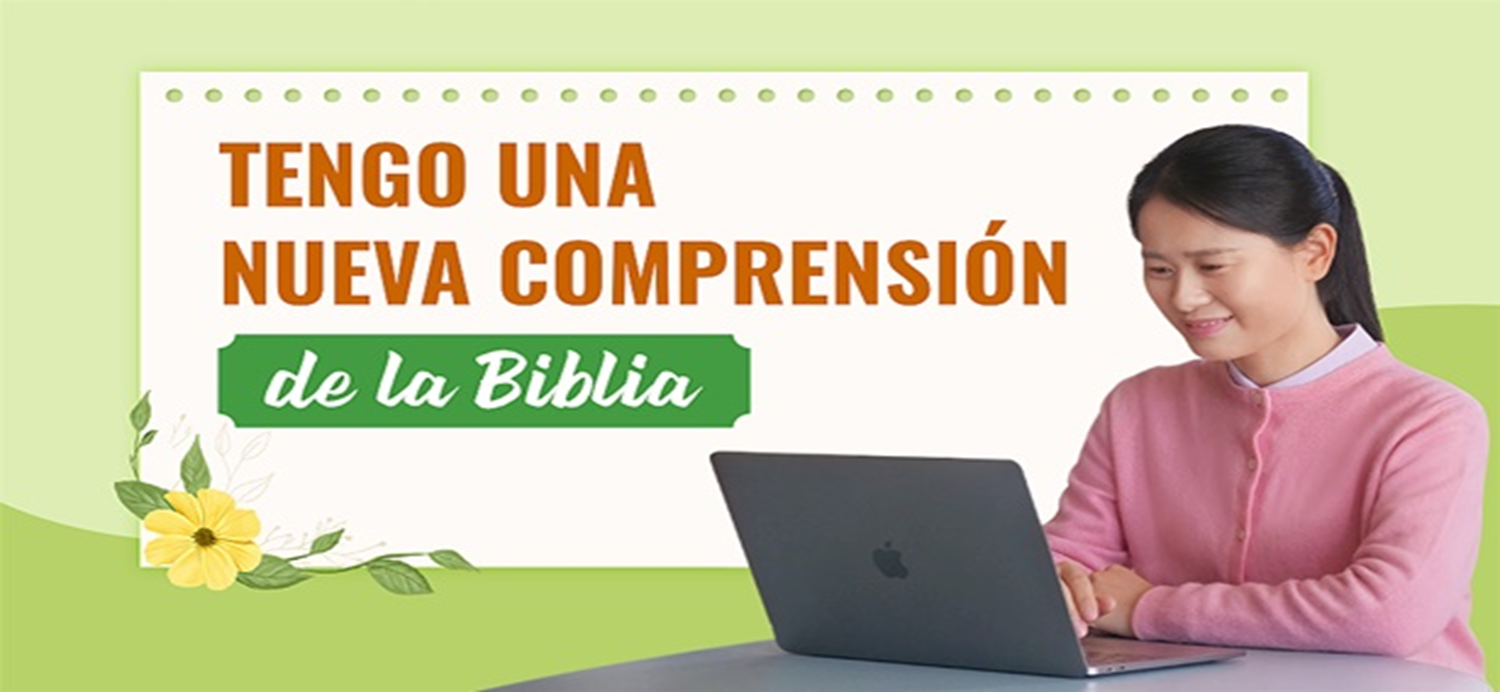 Obtener la información no quiere decir que se entienda, la información necesita ser comprendida, analizada y así formar 
conceptos más claros. Los discípulos de Jesús también tuvieron sus dudas para entender la información que escuchaban: 
“Entonces algunos de sus discípulos se decían entre sí: ¿Qué es esto que nos dice: “Todavía un poco y no me veréis, y 
de nuevo un poco y me veréis” y “porque yo voy al Padre”?
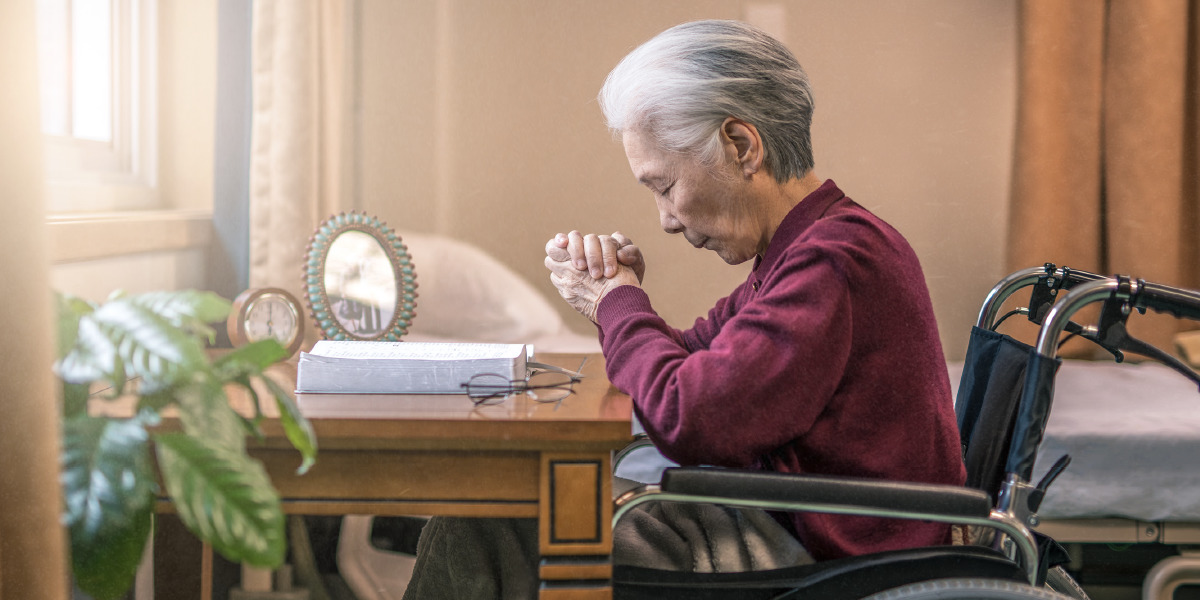 Decían pues: ¿Qué quiere decir con: “Todavía un poco”? 
No entendemos lo que dice.” Juan 16:17-18.    Asi como los discípulos, nuestro Dios nos invita a que le llevemos nuestras 
inquietudes y dudas y nos ayudara a comprender mejor su plan de salvación.
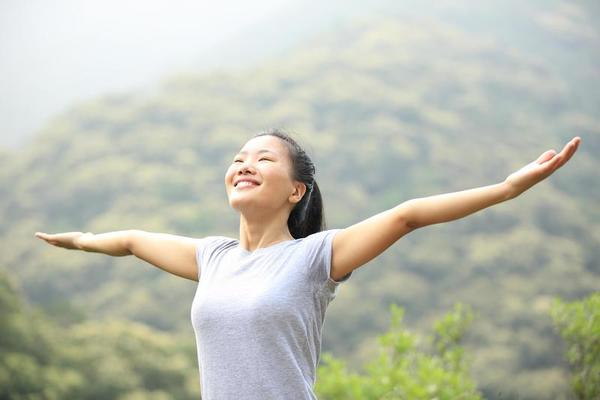 Es el oficio de los ángeles celestiales preparar el corazón para entender la Palabra de Dios 
a fin de que seamos embelesados con su hermosura, amonestados por sus advertencias, o animados y fortalecidos por sus promesas. Debemos hacer nuestra la oración del Salmista: “Abre mis ojos, y miraré las maravillas de tu ley.” COES PAG. 41
NUEVO HORIZONTE
MEJORAMIENTO
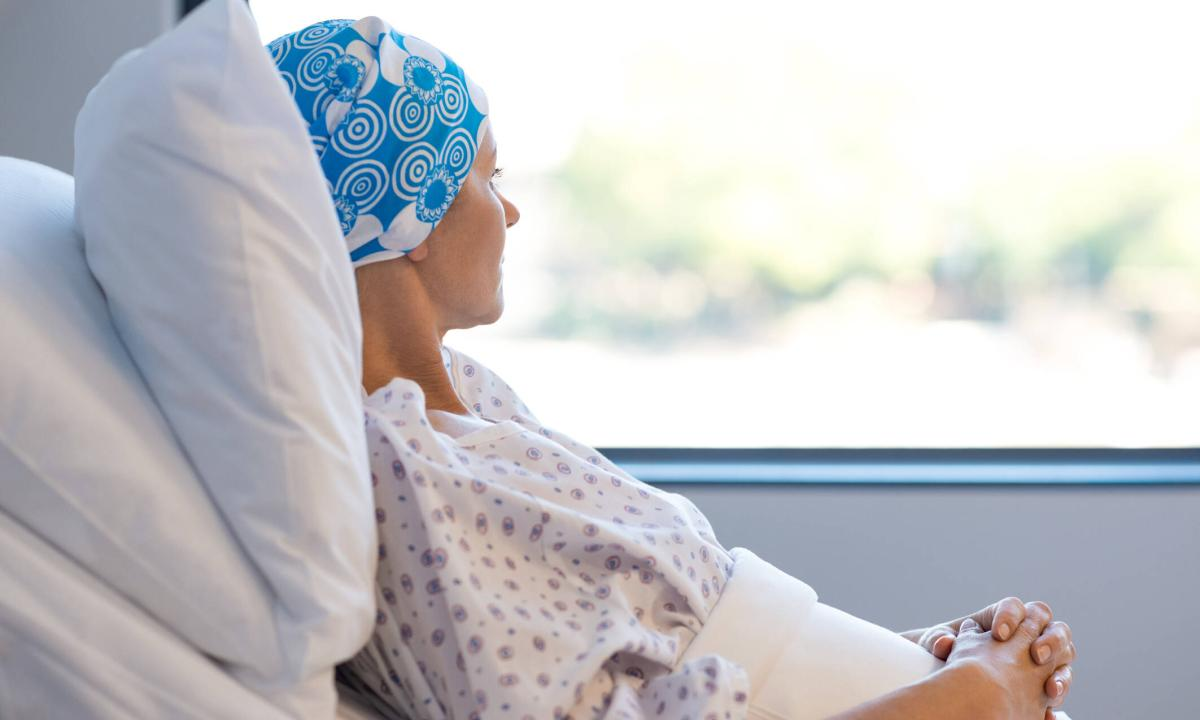 UNA BENDICIÓN LLAMADA LEUCEMIA
3. NIVEL DE APLICACIÓN
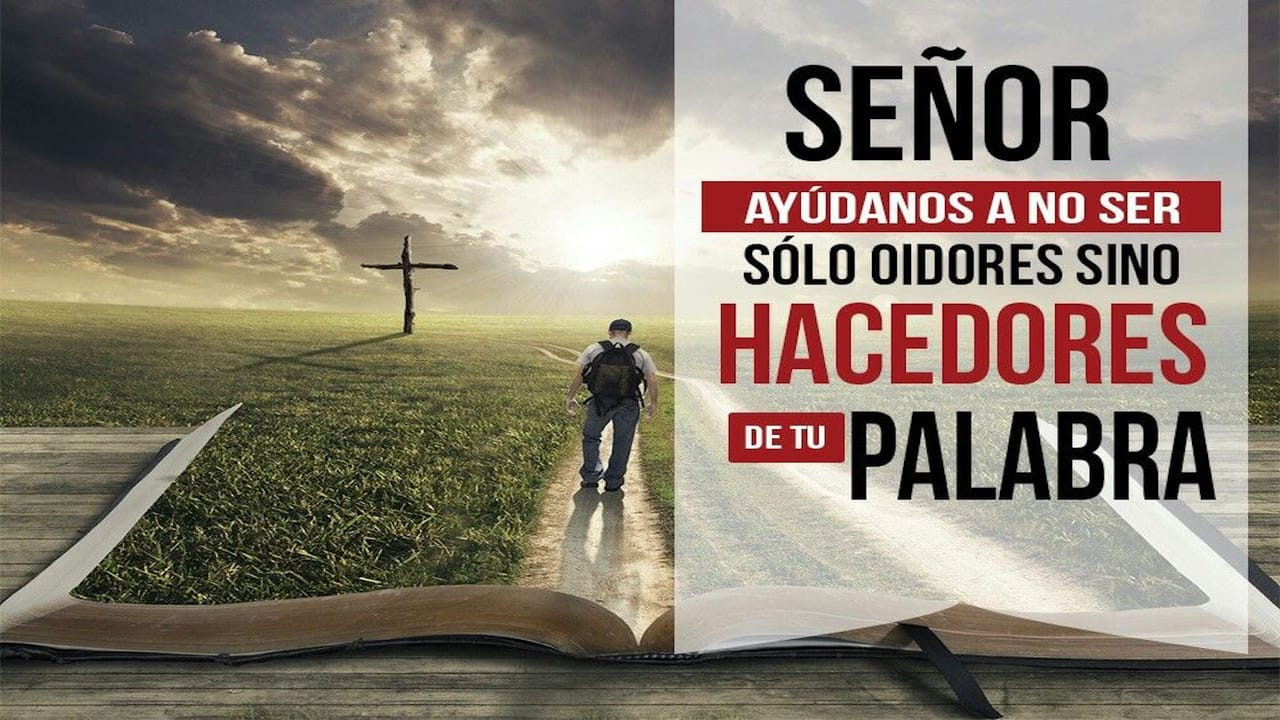 Saber y entender la Palabra de Dios es ya una gran bendición, pero si no la llevamos a la práctica, será estar en una situación 
incompleta, porque el propósito divino es que llevemos a la práctica lo aprendido. “Sed hacedores de la Palabra y no tan 
solamente oidores, engañándoos a vosotros mismos” 
Santiago 1:22
HIMNO ESPECIAL
#205 “DADME LA BIBLIA”
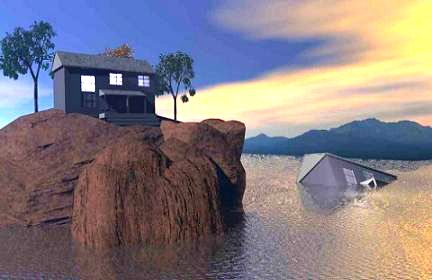 “A cualquiera, pues, que me oye estas palabras y las pone en práctica, lo comparare a un hombre prudente que edifico su casa sobre la roca” Mateo 7:24 Con la ayuda divina apliquemos su Palabra a nuestras vidas.
MISIONERO MUNDIAL
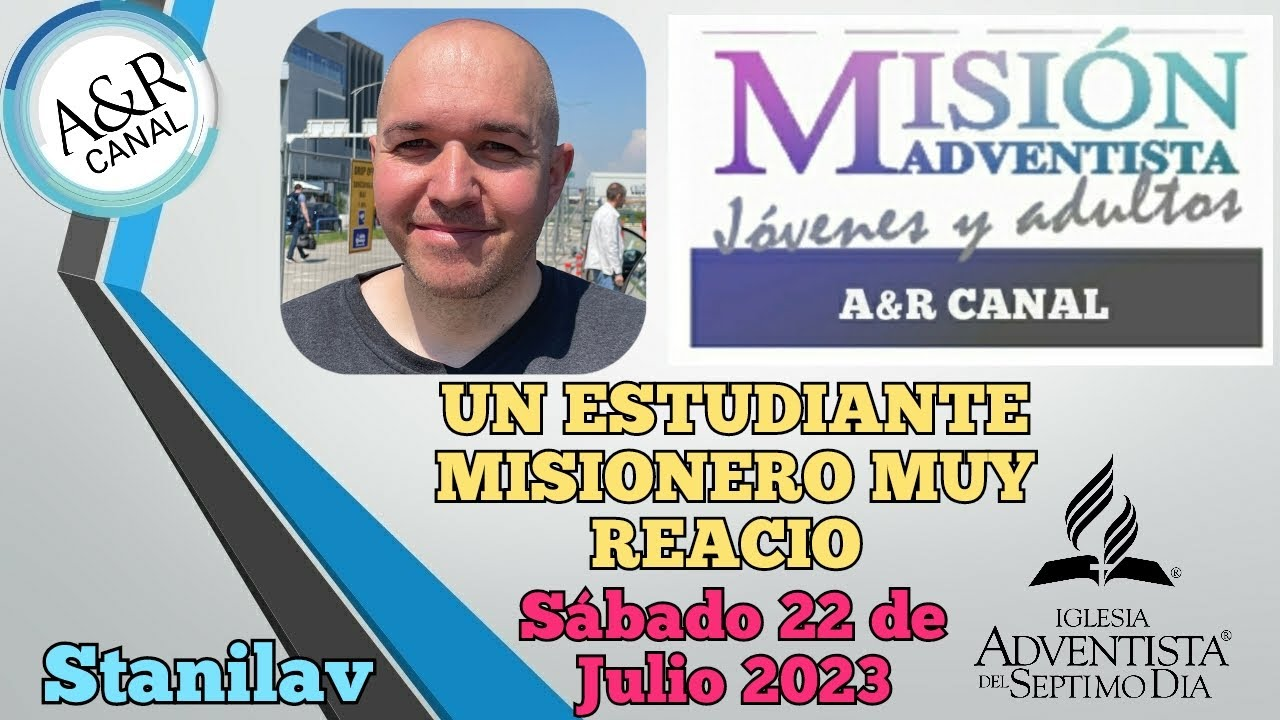 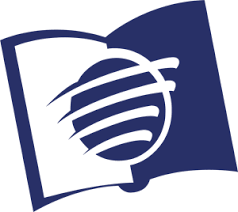 SERBIA
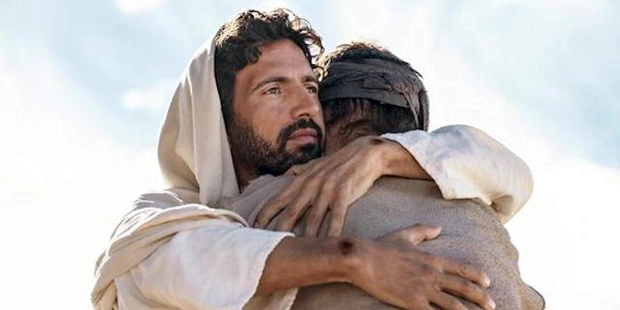 Solo en Jesús podemos aplicar su Palabra a nuestras vidas, hacerlo sin Jesús llegará a ser solo legalismo.
“Los hombres y mujeres jóvenes necesitan más de la gracia de Cristo para que puedan aplicar los principios del cristianismo 
en sus vidas diarias.
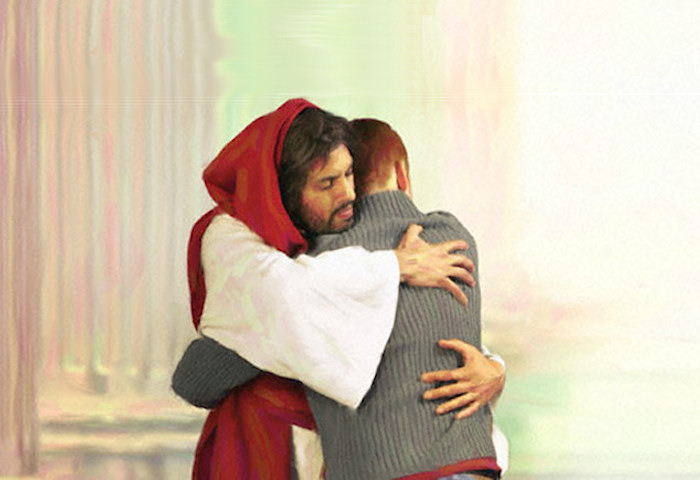 La preparación para la venida de Cristo es una preparación hecha por medio de Cristo, gracias al 
ejercicio de nuestras cualidades más elevadas... Pero es de necesidad imperativa mantenerse junto a Jesús. Es nuestra 
fortaleza, eficiencia y poder. No podemos depender de nosotros mismos ni por un momento.” HHD 326.4
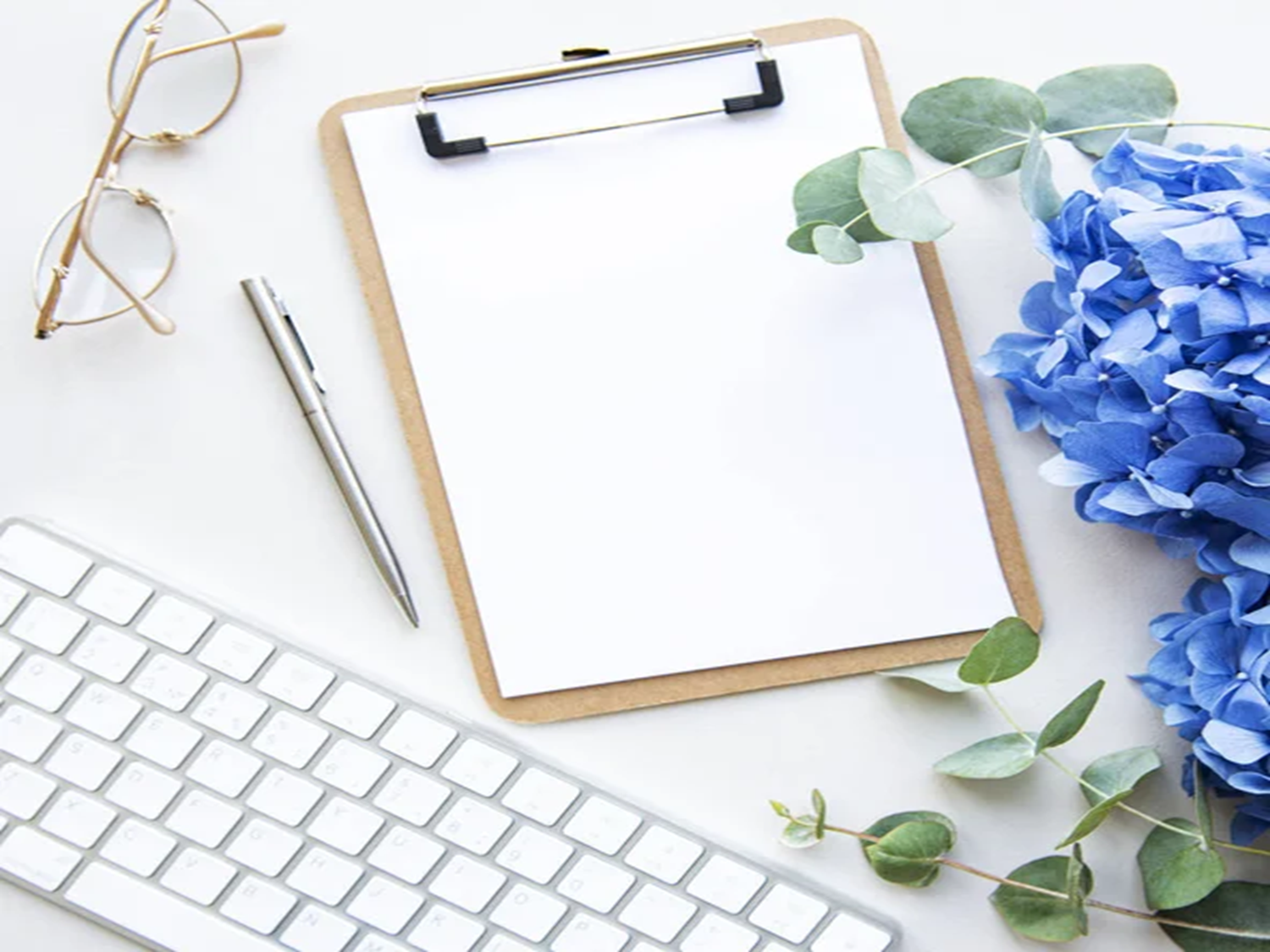 INFORME 
SECRETARIAL
4. NIVEL DE EVALUACION
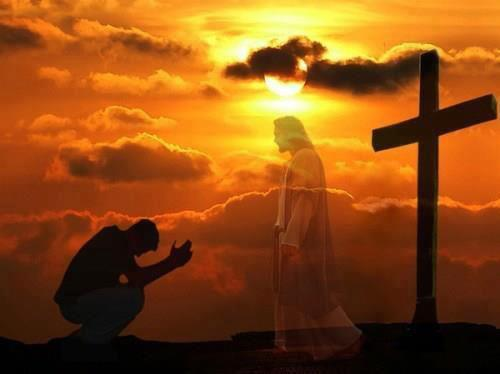 En todo aprendizaje y experiencia es bueno hacer una evaluación continuamente, nuestro modelo es y será siempre JESÚS. 
“El que mire a menudo la cruz del Calvario, acordándose de que sus pecados llevaron al Salvador allí, no tratará de 
determinar el grado de su culpabilidad en comparación con el de los demás. No se constituirá en juez para acusar a otros.
 No puede haber espíritu de crítica ni de exaltación en los que andan a la sombra de la cruz del Calvario.” DMJ 109.2
5. NIVEL DE ENTREGA TOTAL
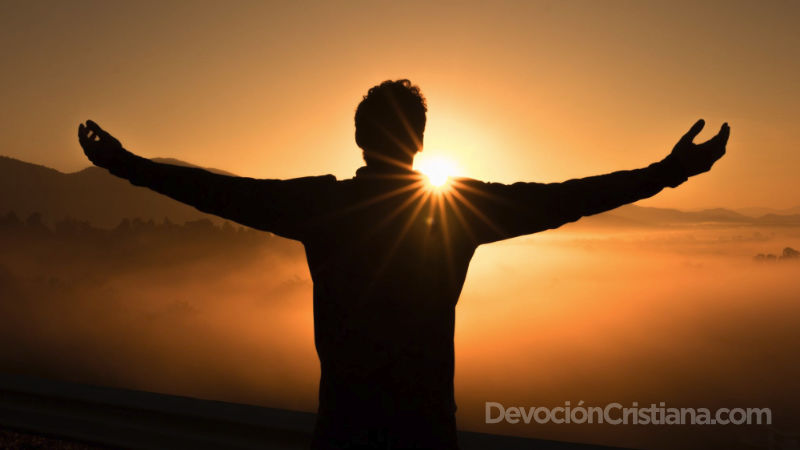 El nivel ideal es llegar a una entrega total, mediante la oración y el estudio las Sagradas escrituras permitiéndole a Jesús 
vivir en nosotros, de tal manera que podamos decir como el Apóstol Pablo “Con Cristo estoy juntamente crucificado, y ya 
no vivo yo, mas vive Cristo en mí; y lo que ahora vivo en la carne, lo vivo en la fe del Hijo de Dios, el cual me amó y se 
entregó a si mismo por mi” Gálatas 2:20
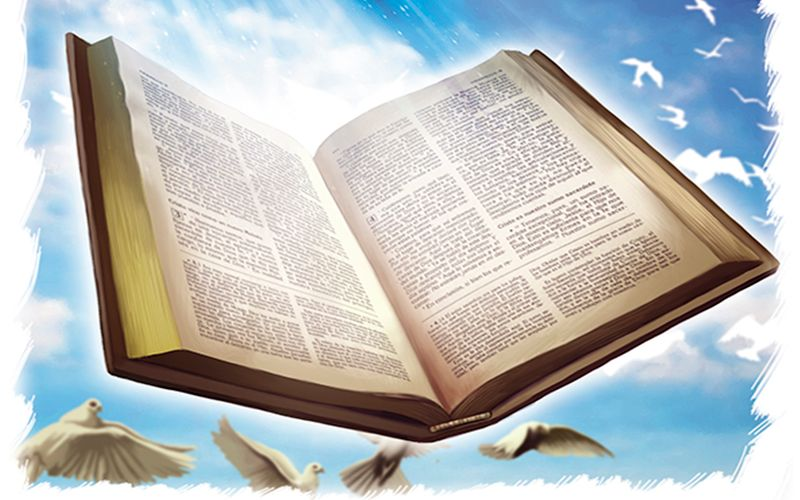 “La verdadera religión está encarnada en la Palabra de Dios, y consiste en permanecer bajo la dirección del Santo en pensamiento, palabra y acción.
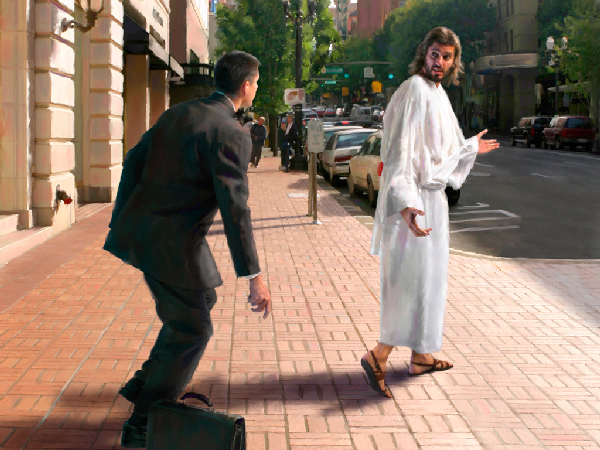 Aquel que es el camino, la verdad y la vida, toma al buscador humilde, ferviente y sincero, y le dice: Sígueme. Entonces lo conduce por el sendero angosto hasta la santidad del cielo... 
Y todos los que deciden seguir 
completamente al Señor serán conducidos por el camino real” The Review and Herald, 29 de marzo de 1906.
CONCLUSIÓN
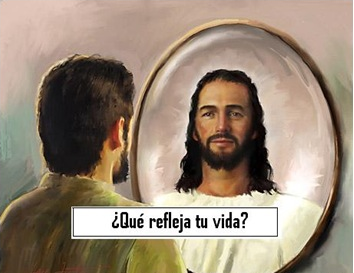 El conocer a Dios lleva un proceso. Comienza en obtener la información precisa, la cual encontramos en Las Sagradas 
Escrituras. Mediante la dirección del Espíritu Santo, llegamos a entender el mensaje divino y lo aplicamos a nuestras vidas 
cambiando nuestras acciones, pensamiento y carácter. Nuestra meta es llegar a ser semejantes al carácter de Cristo.
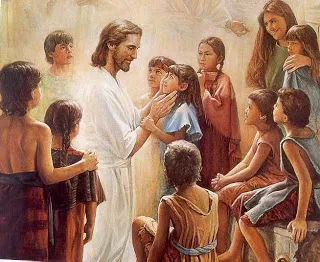 Él es nuestro modelo ideal. En dependencia total de Jesús y trabajando en todos los niveles en forma simultánea, el carácter de Jesús será reproducido en nosotros. “Antes bien, creced en la gracia y el conocimiento de nuestro Señor y Salvador Jesucristo. A él sea gloria y hasta el día de la eternidad. Amen.” 2 Pedro 3:18
VERSÍCULO PARA MEMORIZAR
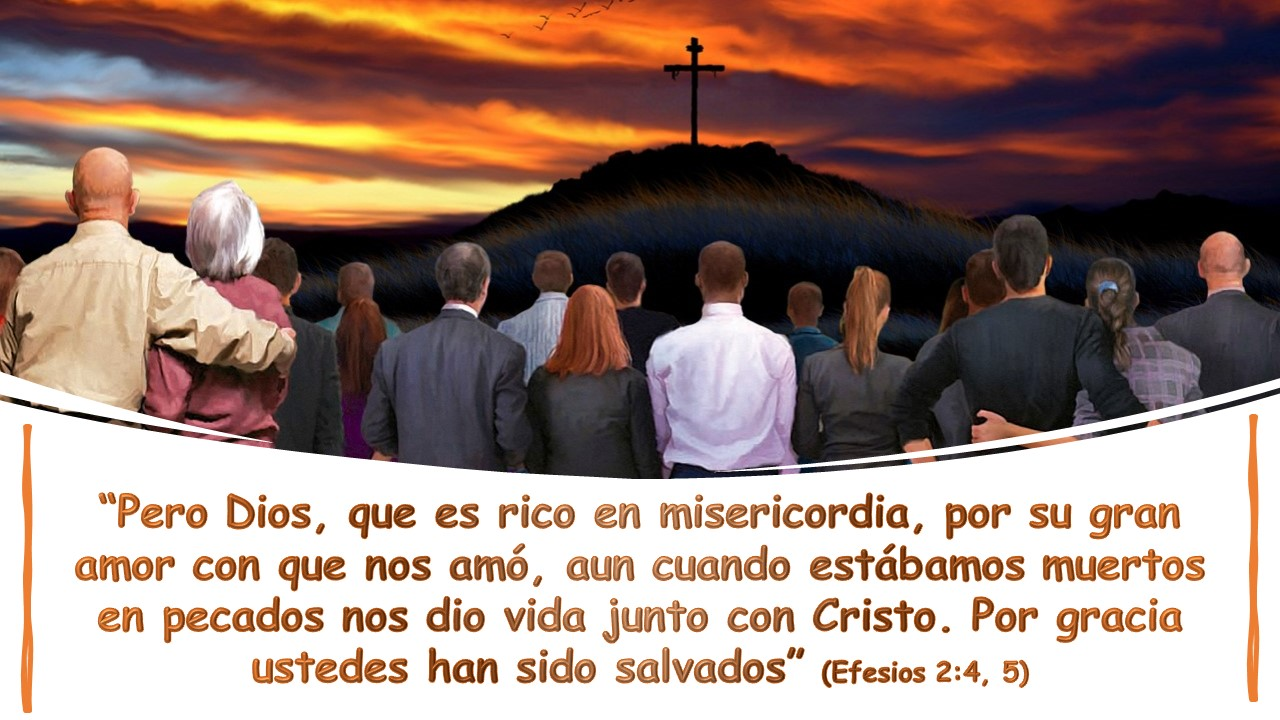 REPASO DE LA LECCIÓN # 4
CÓMO NOS RESCATA DIOS
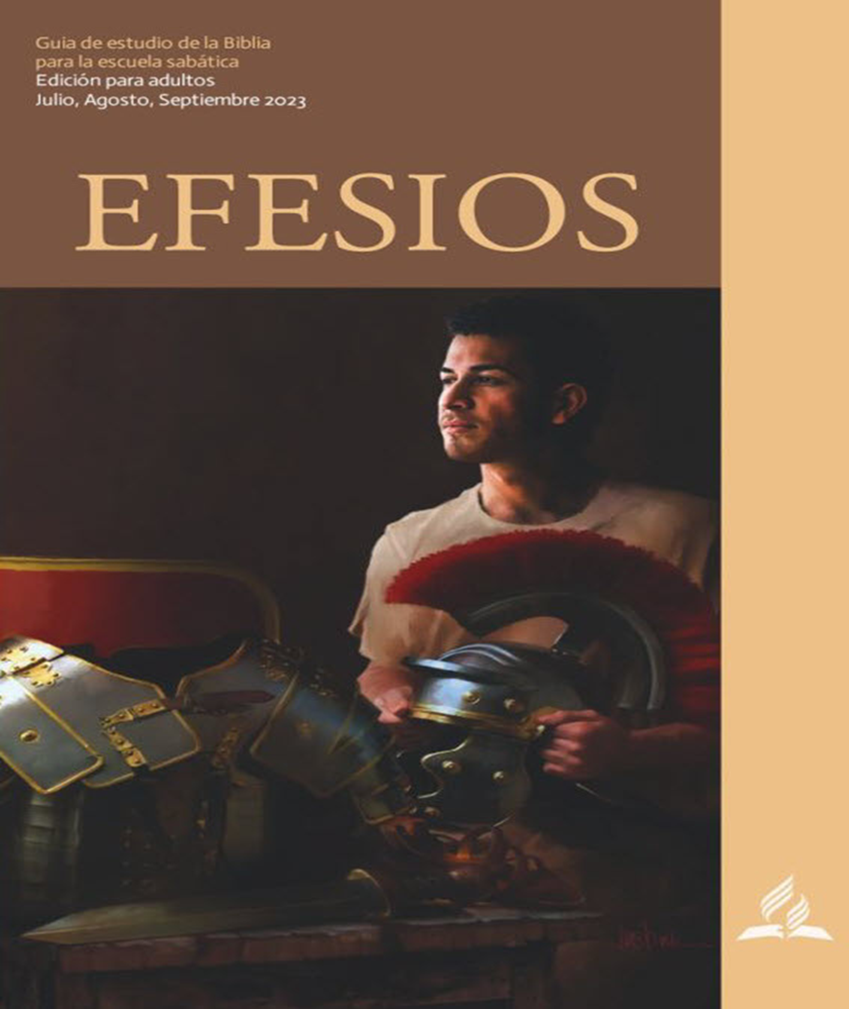 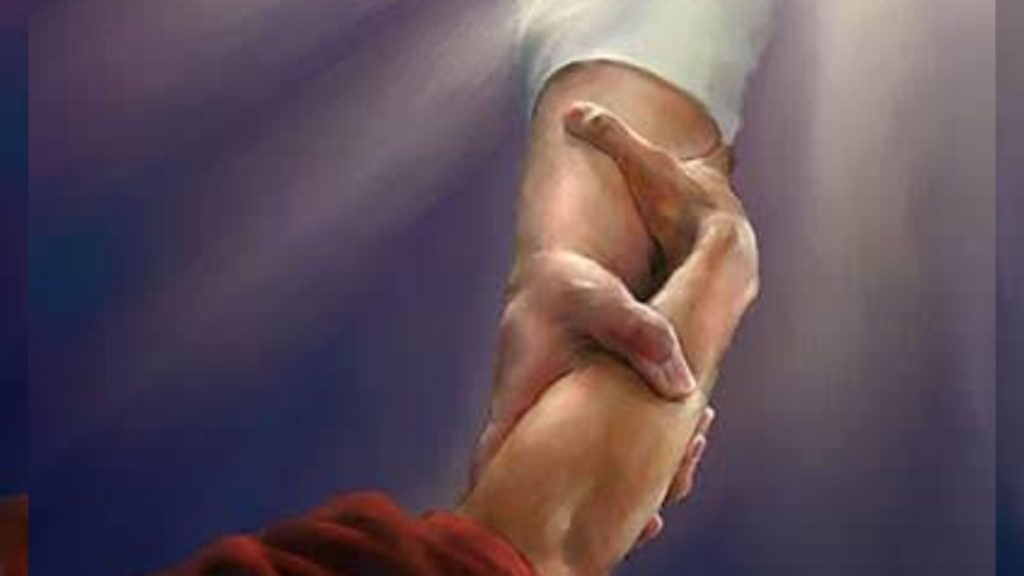 HIMNO FINAL
#445, “MÁS DE JESÚS”.
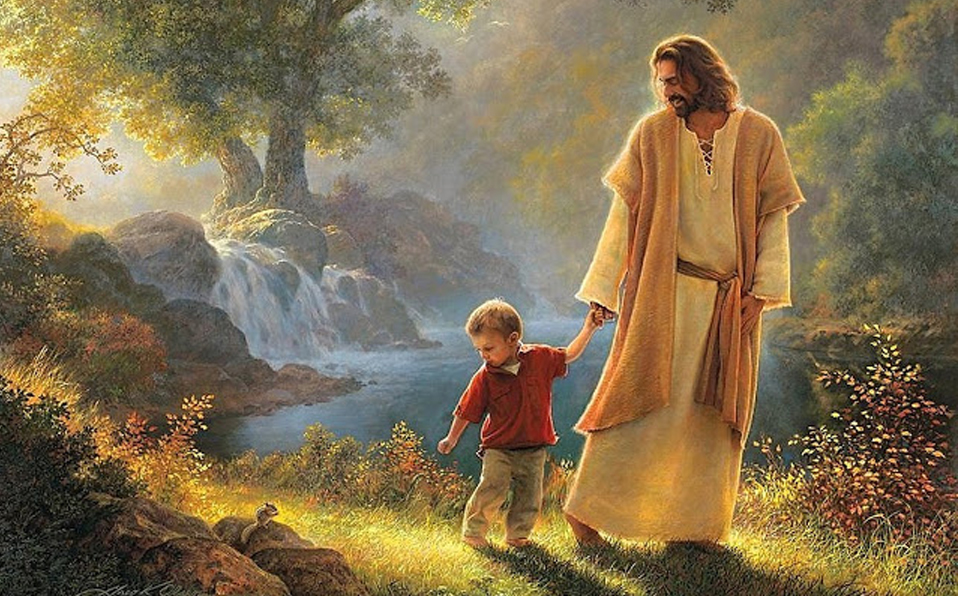 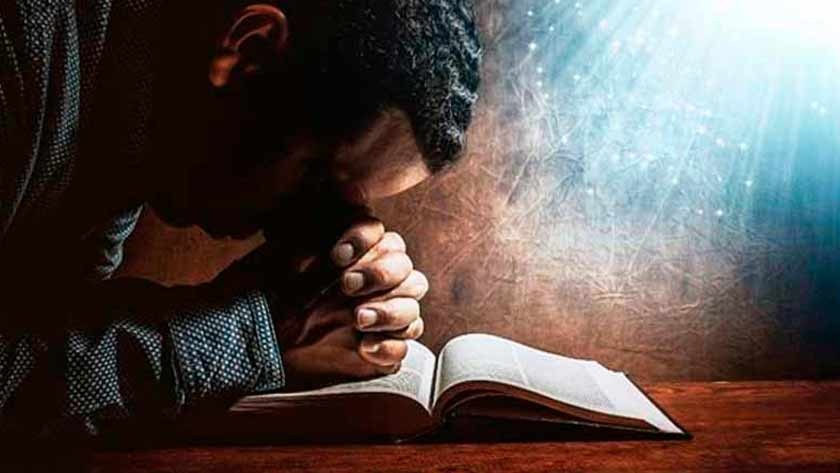 ORACIÓN
FINAL
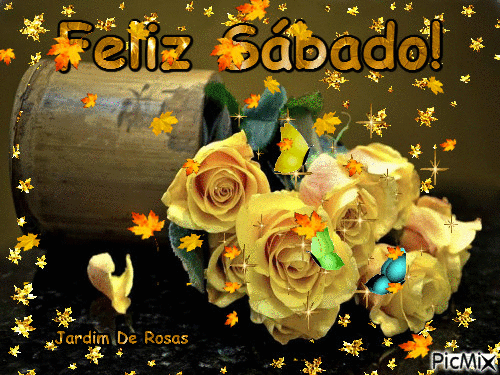